Year 8 - Knowledge Organiser 3       Module 3: Mon identité
ADJECTIVAL AGREEMENT
COMMON IRREGULAR VERBS - VENIR
‘Venir’ is irregular and doesn’t follow a pattern.
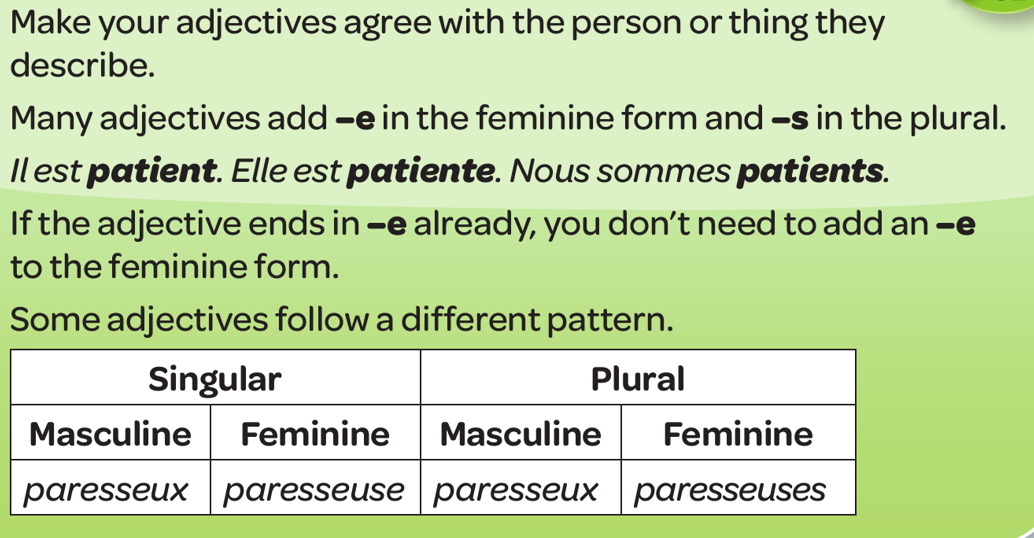 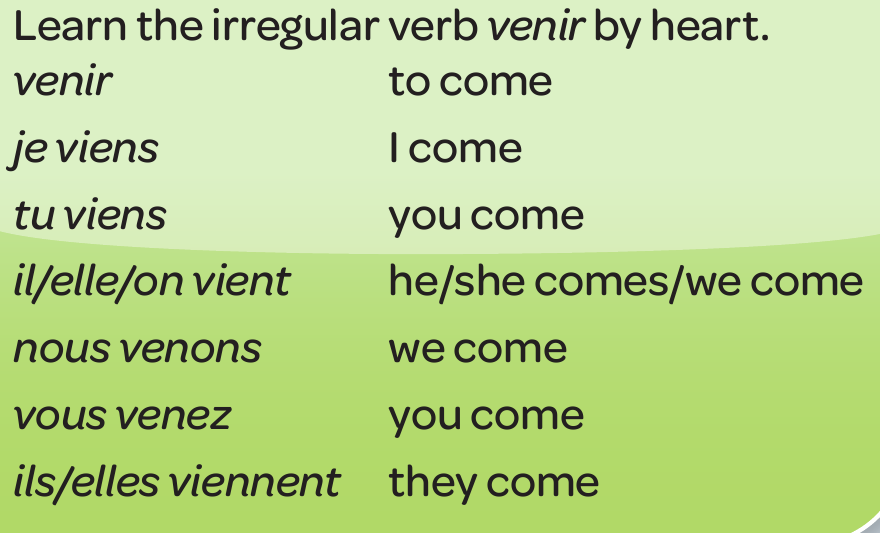 THE NEAR FUTURE (going to)
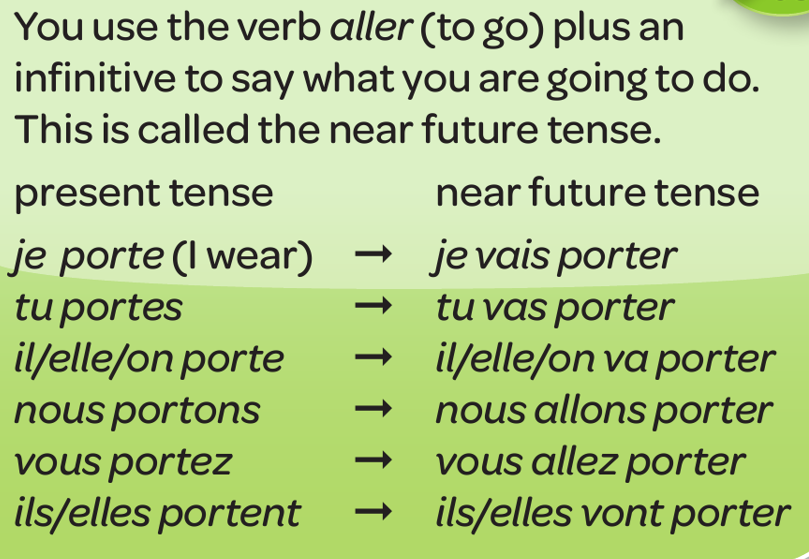 REFLEXIVE VERBS
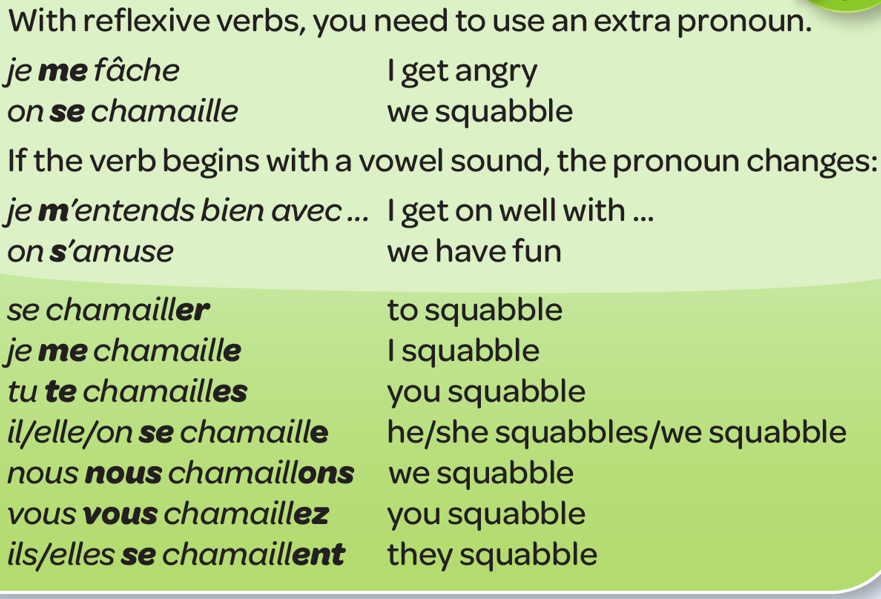 THE 3 TENSES – use these verbs and expressions to refer to the present, past and future
Year 8 - Knowledge Organiser 3       Module 3: Mon identité
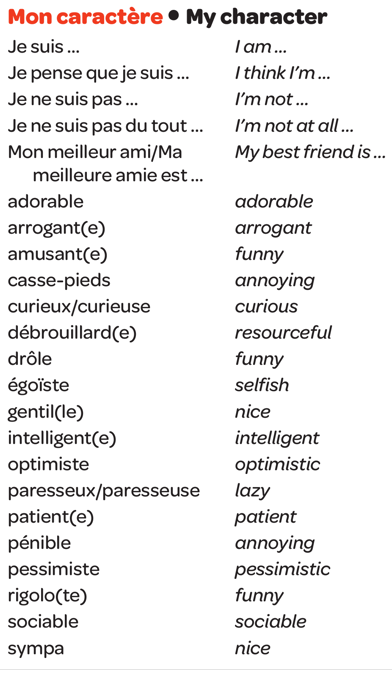 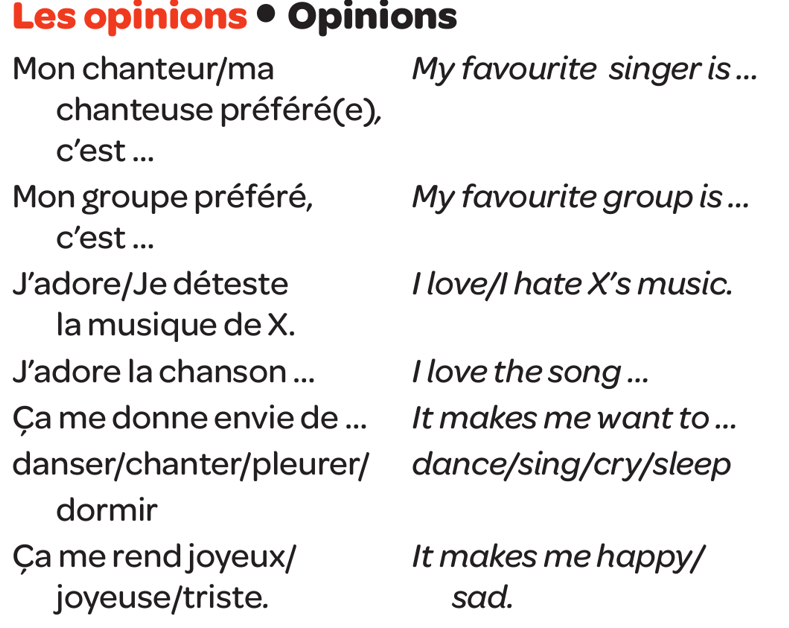 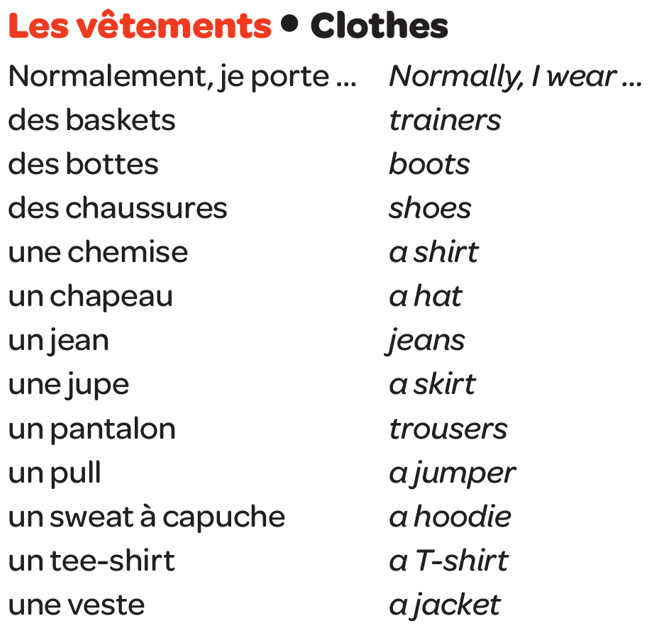 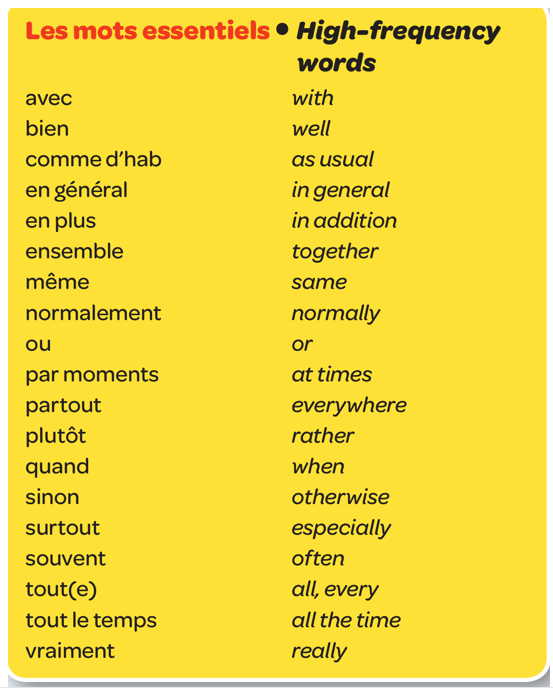 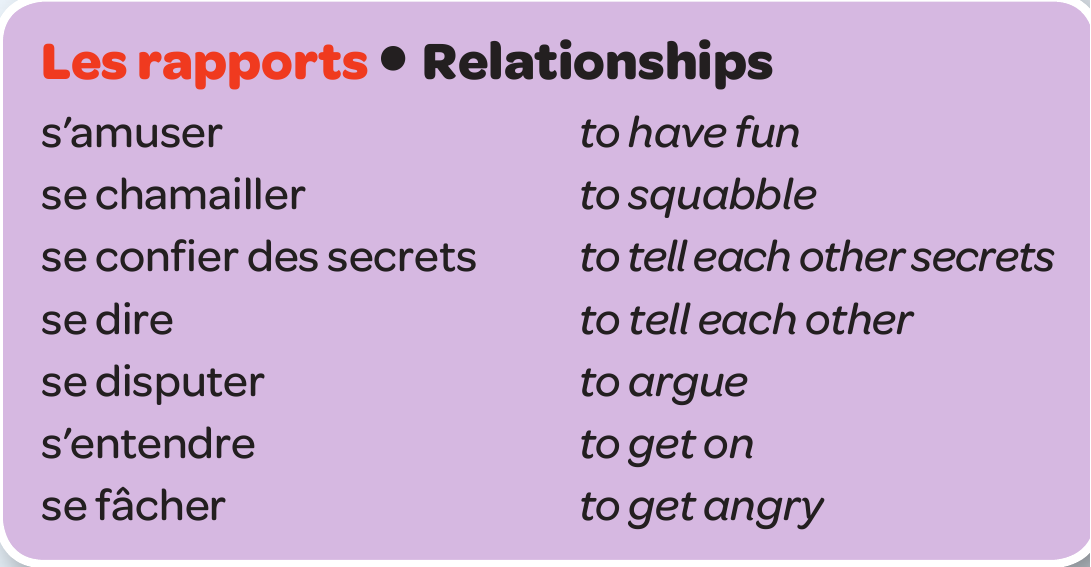 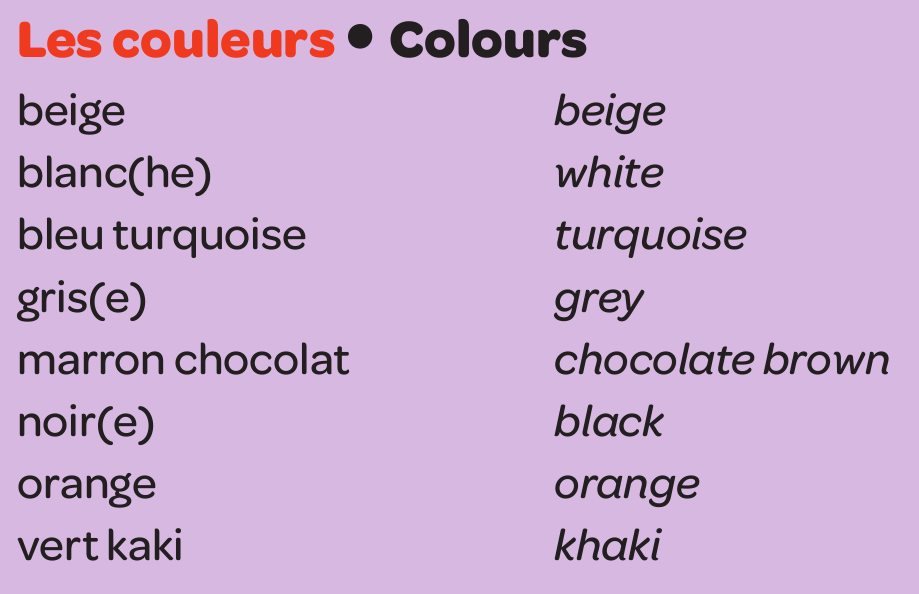 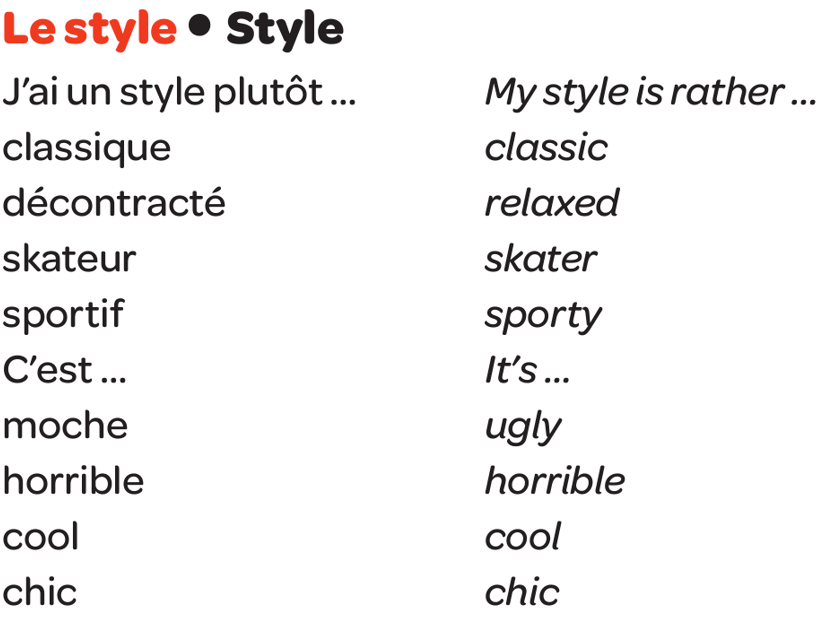 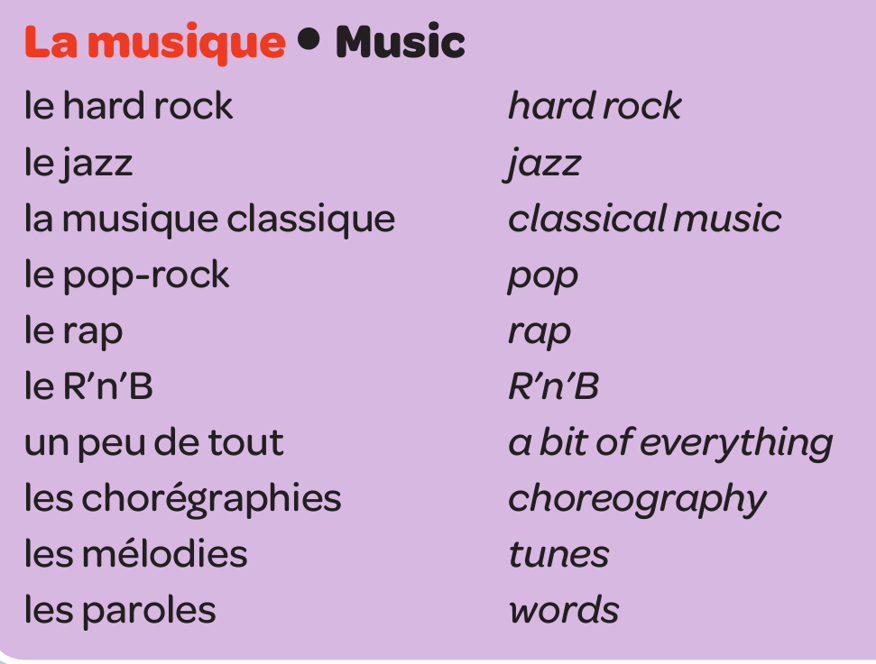 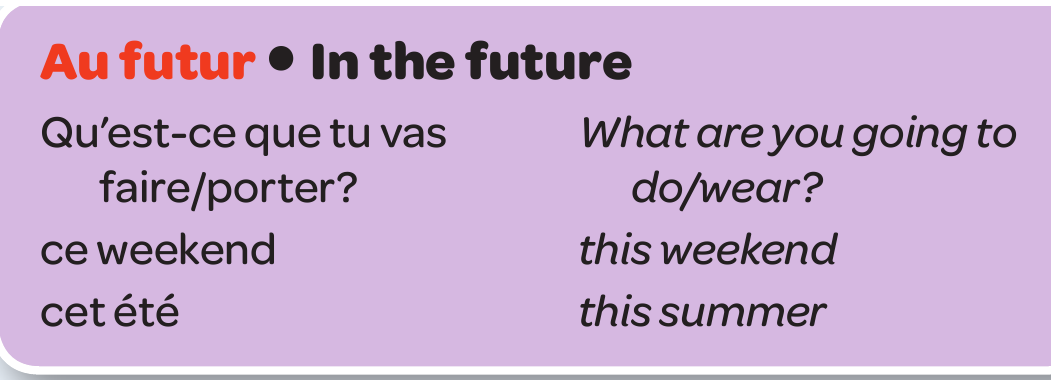